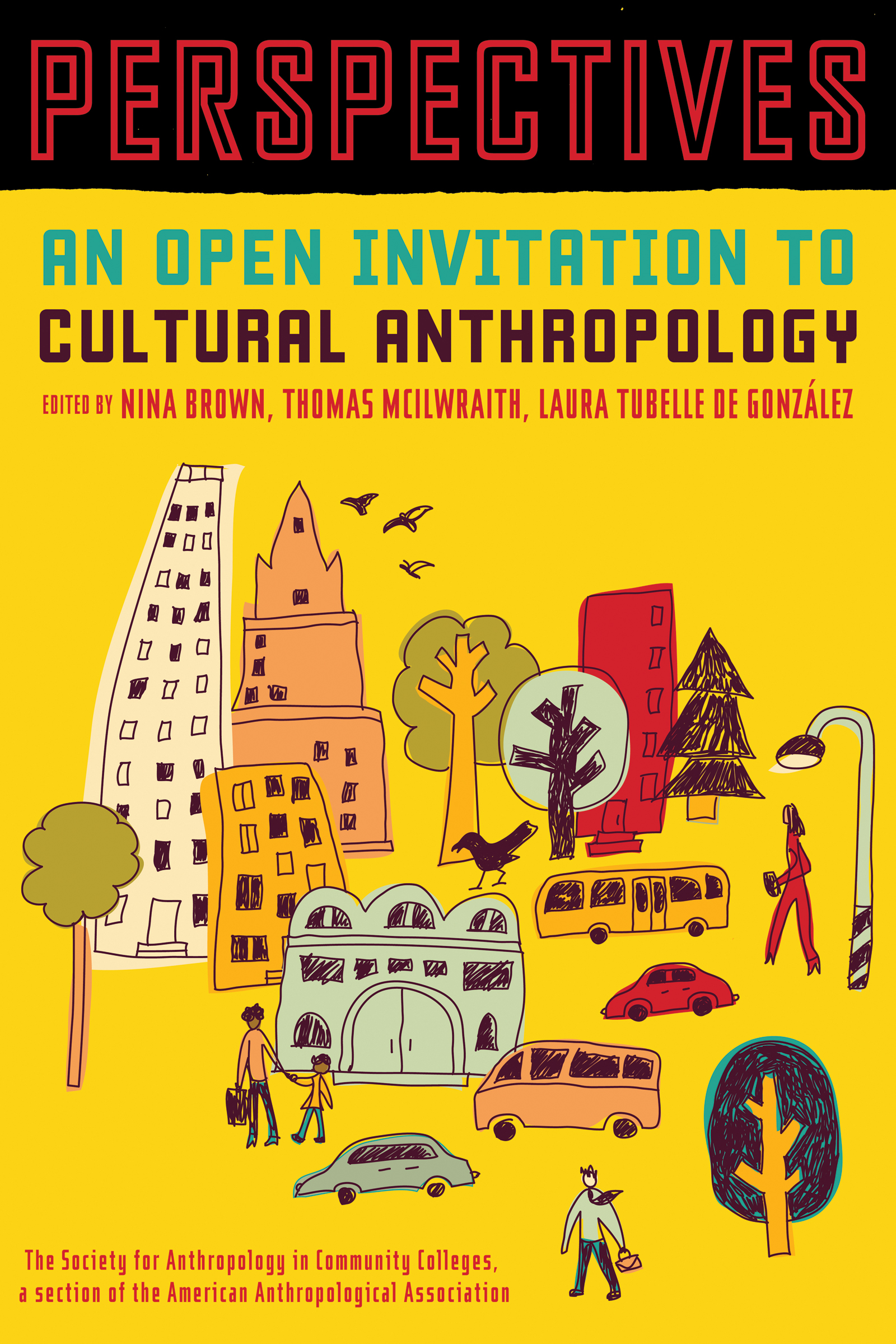 Perspectives: An Open Invitation to Cultural Anthropology, 2e
Political Anthropology: A Cross Cultural Comparison
CC-BY-NC 4.0
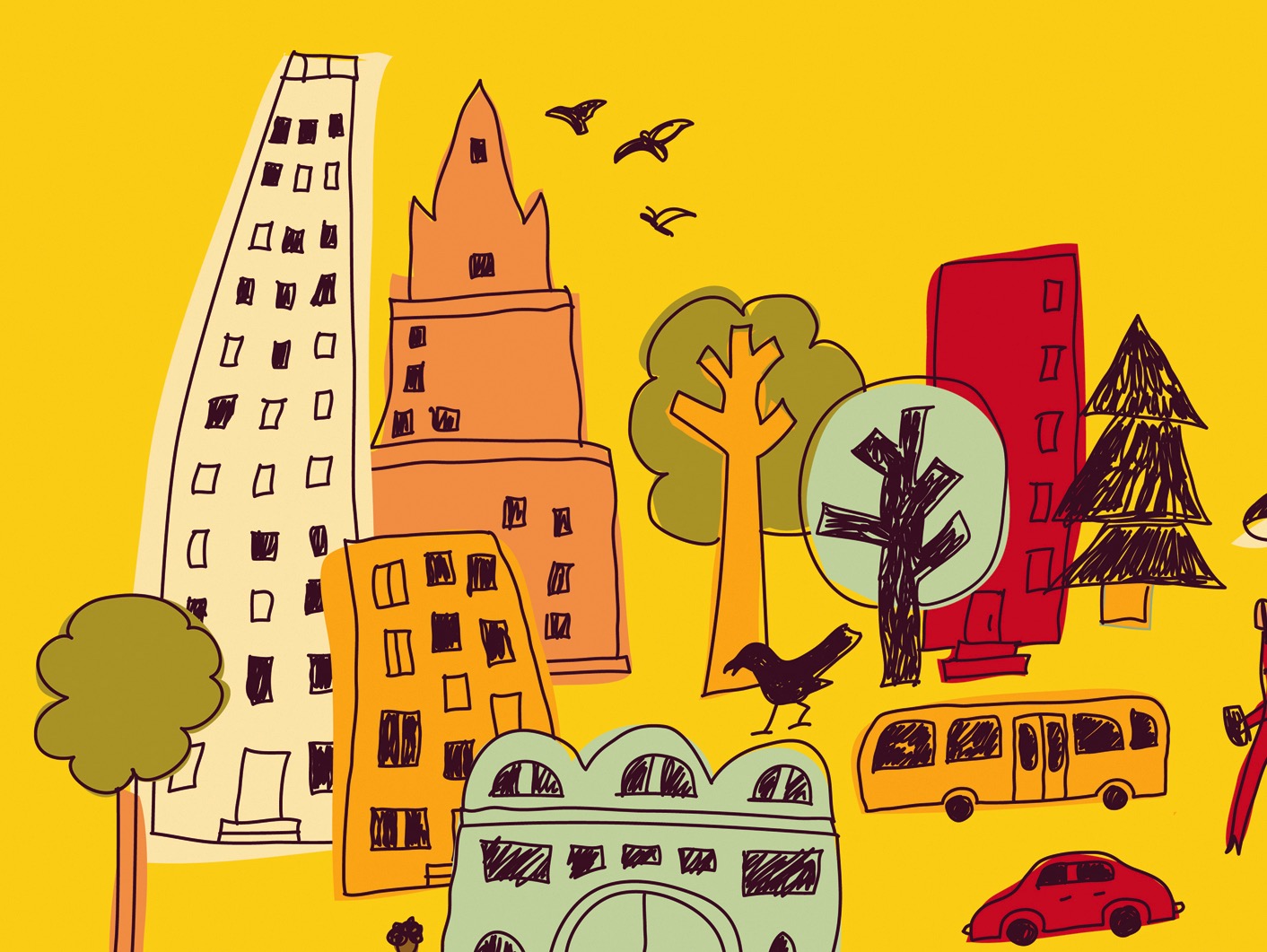 Learning Objectives
Four levels of socio-cultural integration
Leadership in egalitarian and non-egalitarian societies
Tribes and chiefdoms
States
How the Islamic State meets the requirements of a state-level political organization
CC-BY-NC 4.0
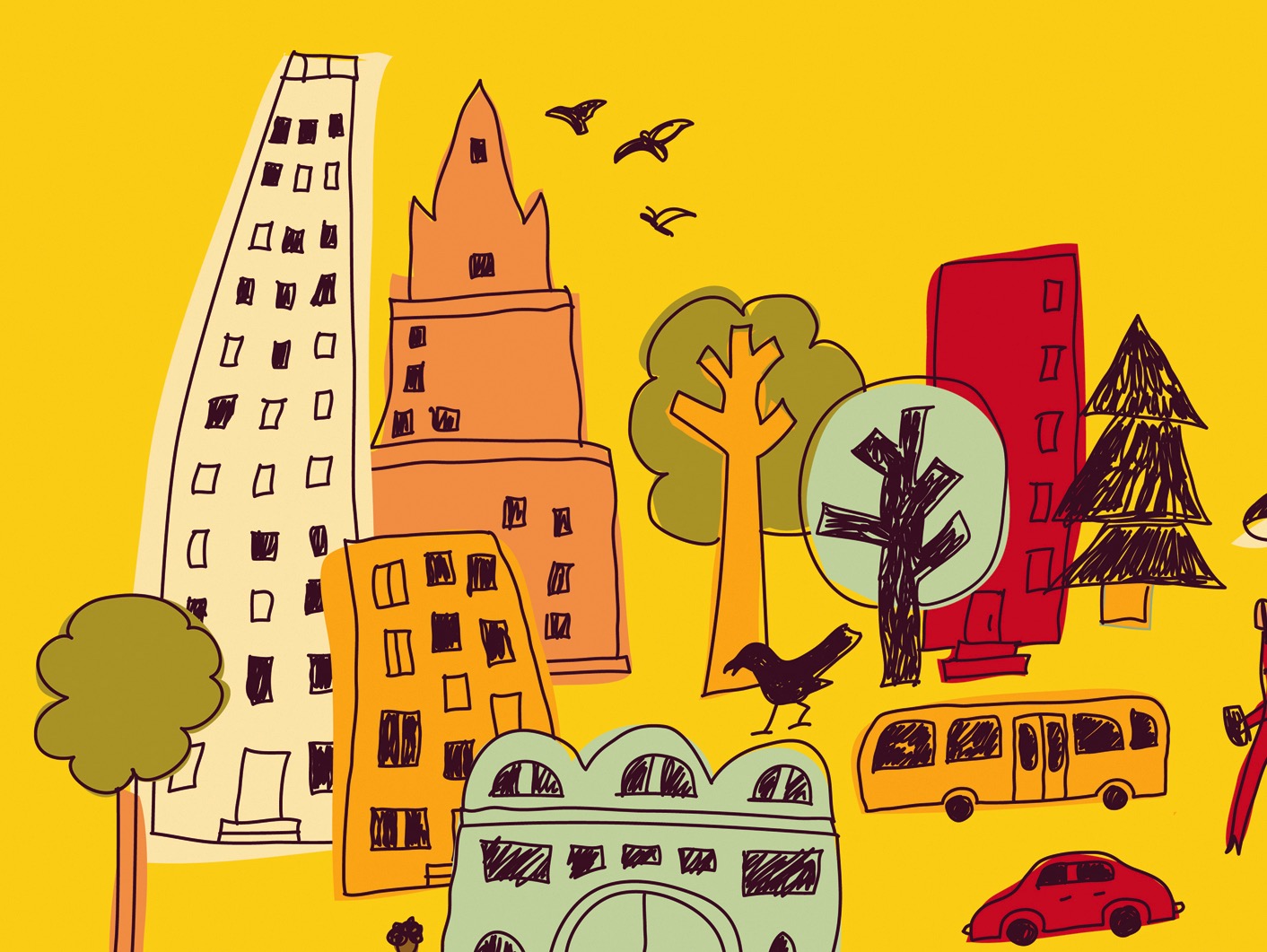 Basic Concepts in Political Anthropology
How societies exercise political control
Power – the ability to induce behavior of others in specified ways by means of coercion or physical force
Authority – the ability to induce behavior of others by persuasion
Legitimacy – the perception that an individual has a valid right to leadership
CC-BY-NC 4.0
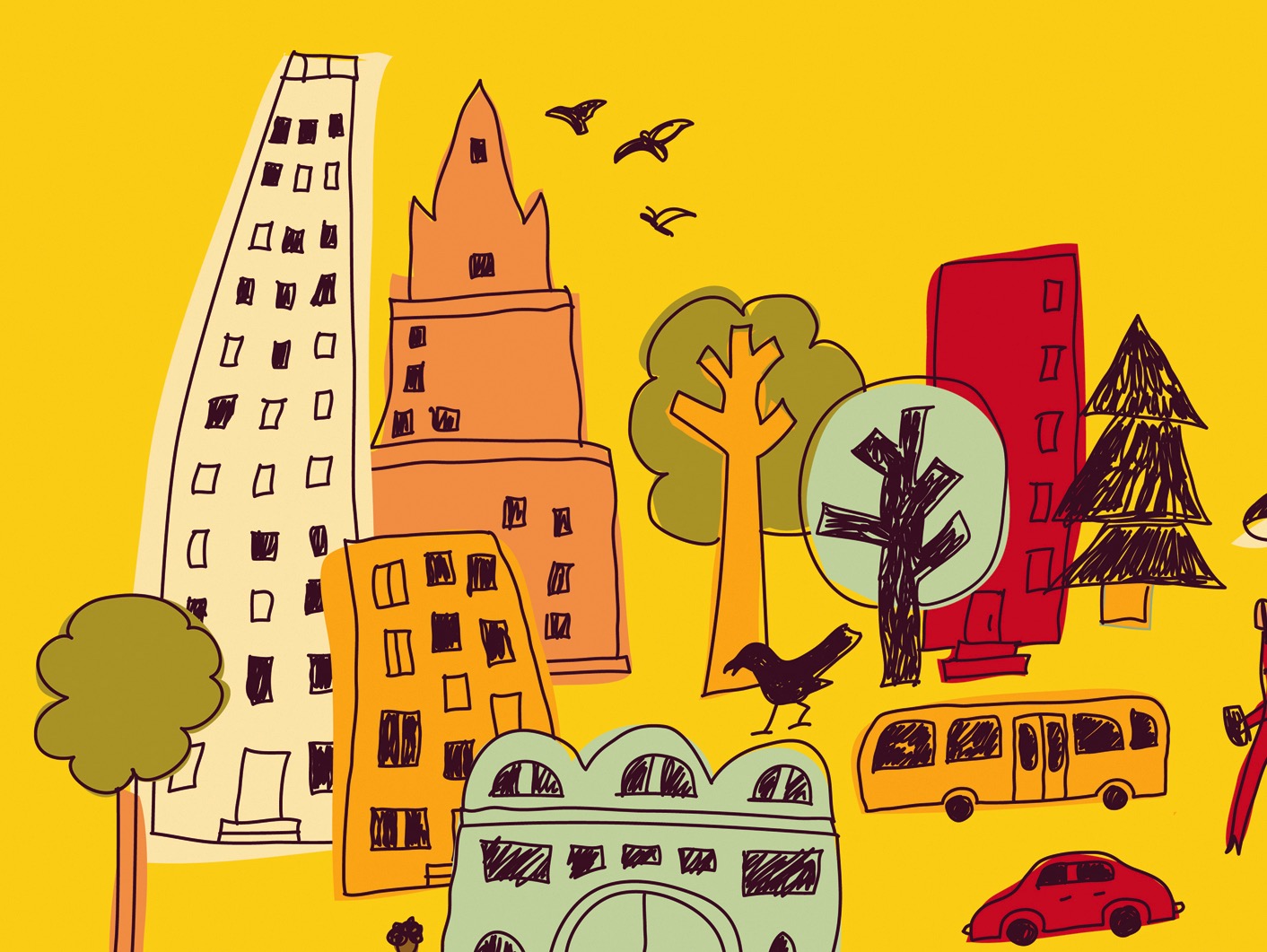 Levels of Socio-Cultural Integration
Elman Service (1975) – Four Levels 
Band
Tribe 
Chiefdom
State
Egalitarian, Ranked, and Stratified societies
CC-BY-NC 4.0
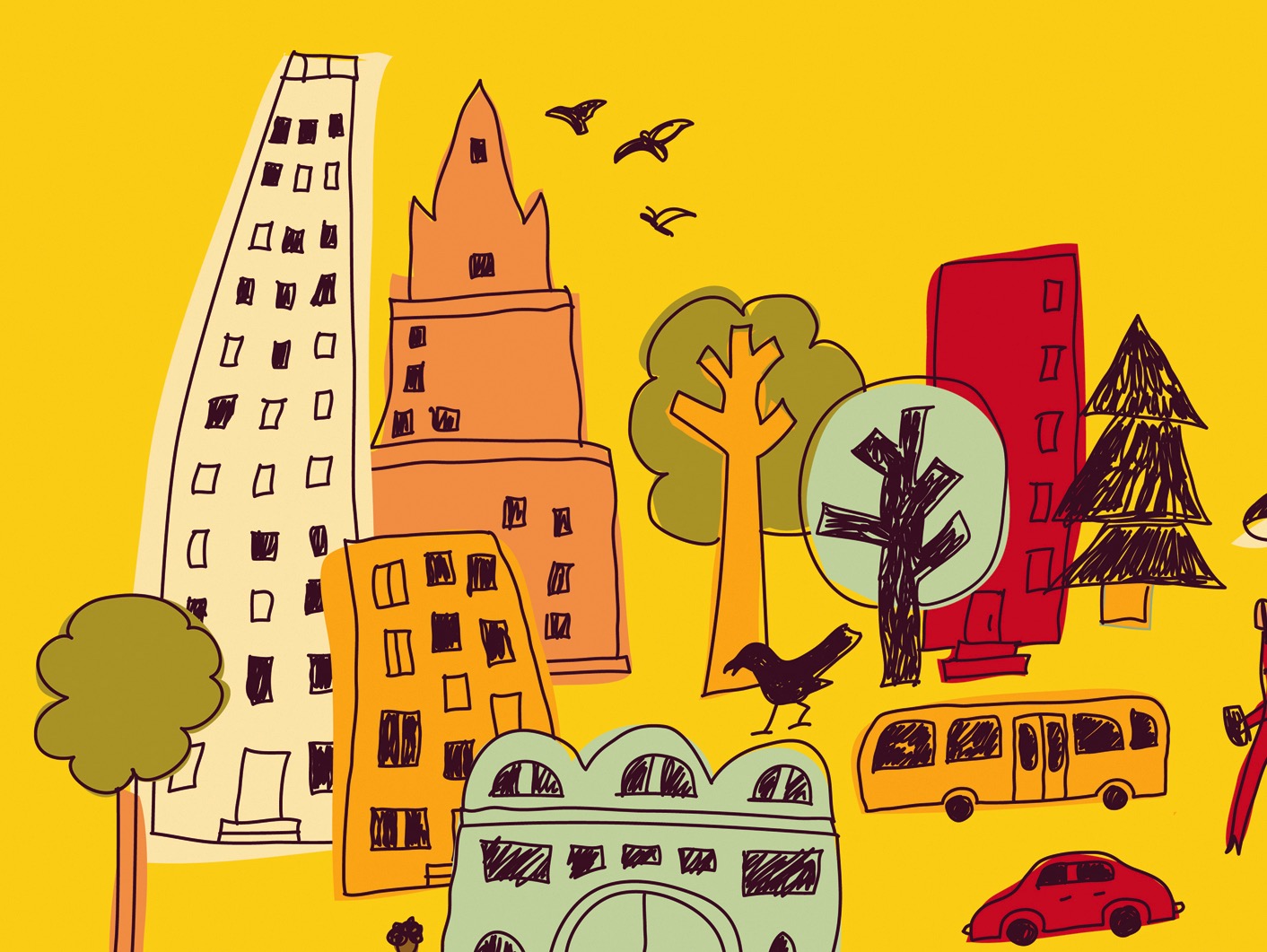 Egalitarian Societies: Bands
Few differences between members in wealth, status, and power 
Bands 
Foragers
Nomadic
Lack formal leadership or adjudication
Modesty is valued
Interpersonal arguments create conflict
CC-BY-NC 4.0
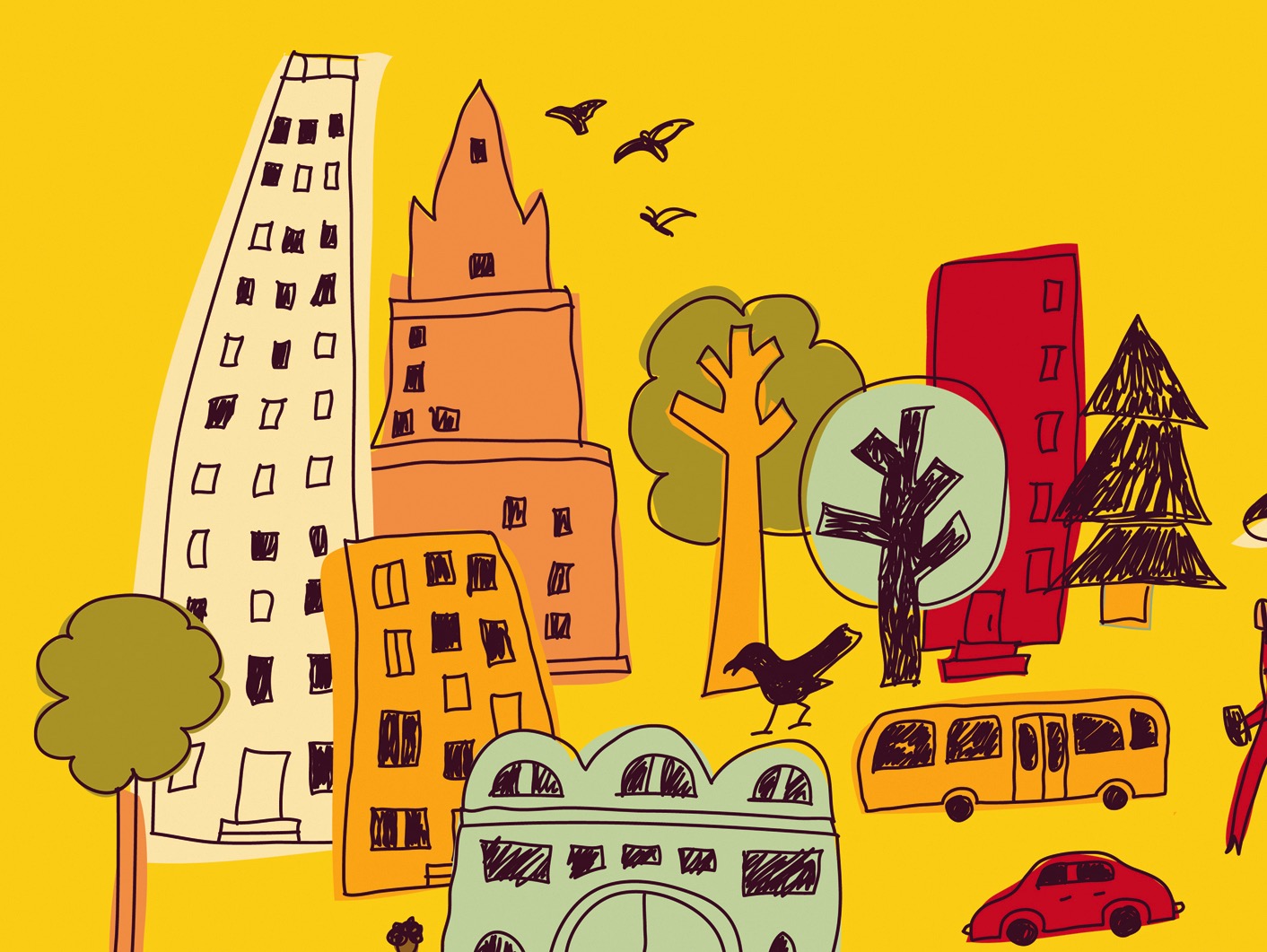 Egalitarian Societies: Tribes
Tribes
Defined groups linked together
100 – 5,000 people
No centralized government
Leadership roles open, not hereditary 
Social integration through sodalities, men’s houses, formal gift exchanges, and marriage
CC-BY-NC 4.0
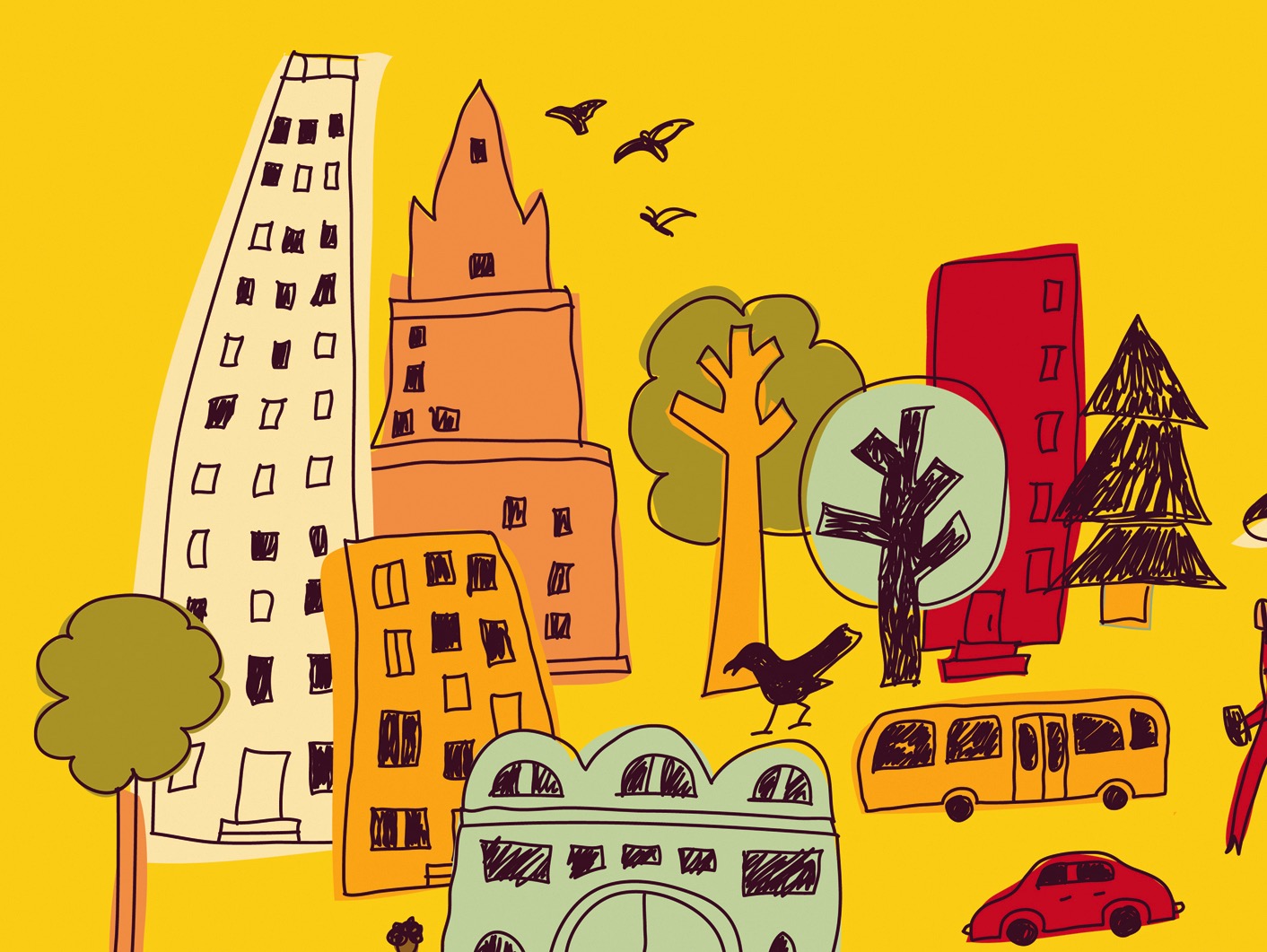 Law in Tribal Societies
Use negotiation, mediation, or divine events to resolve conflict
Warfare consists of raids or feuds both internally and externally
CC-BY-NC 4.0
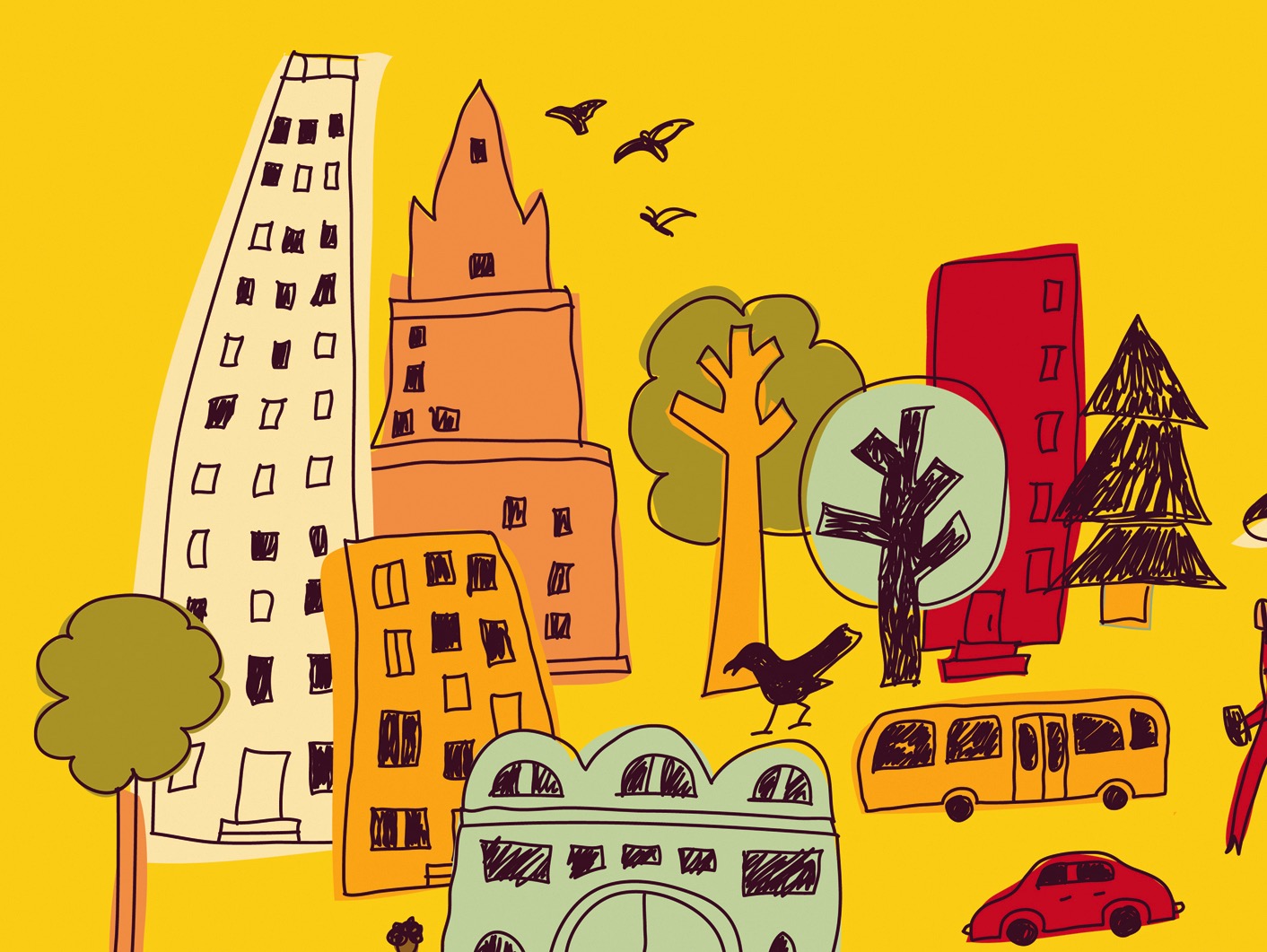 Ranked Societies: Chiefdoms
Greater differentiation between individuals and their kin groups, hierarchy of prestige
Chiefdoms
Permanent political office of chief, may be hereditary
Economic redistribution
Social integration through marriage and secret societies
CC-BY-NC 4.0
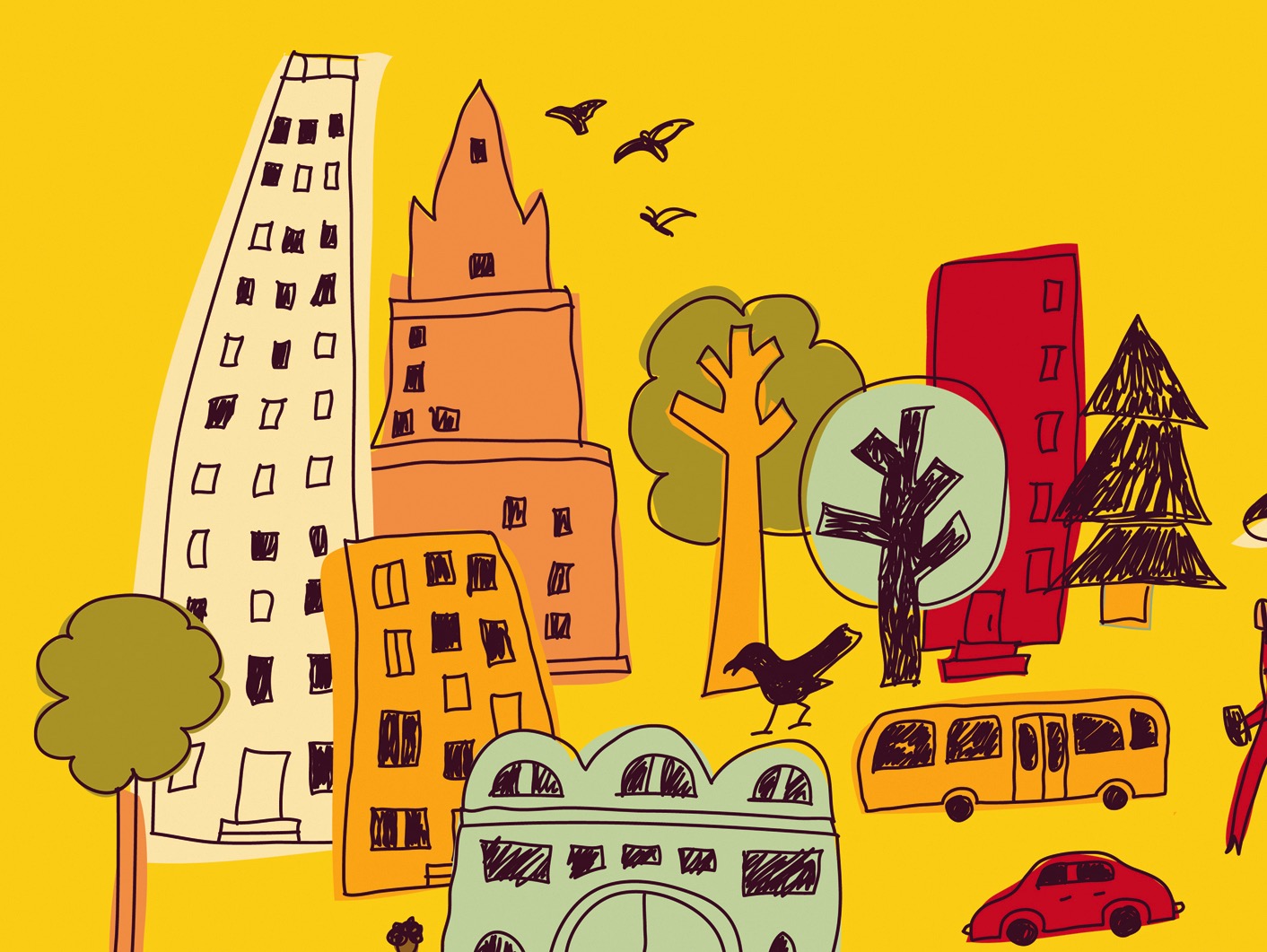 Stratified Societies
Elites (a numerical minority) control strategic resources that sustain life
Ex: Caste systems 
membership is determined by birth, no movement from one to another (such as in class systems); endogamous marriage
CC-BY-NC 4.0
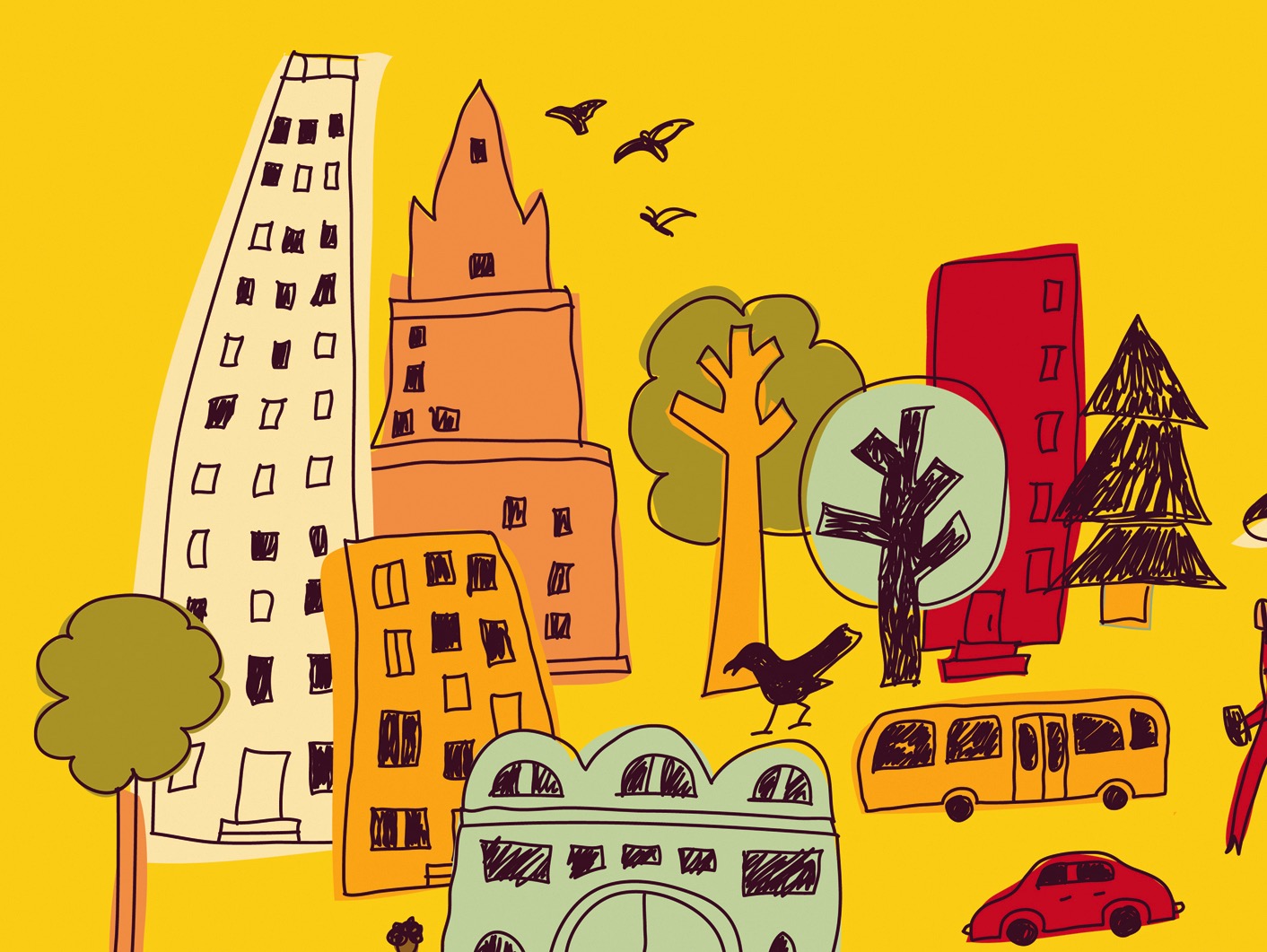 Stratified Societies: State
State 
Political power is centralized in a government that has a monopoly over the legitimate use of force
Large, diverse populations
Complex economies (often market economy)
Social stratification
Intensive agriculture or industrial subsistence
Defined geographical territory
CC-BY-NC 4.0
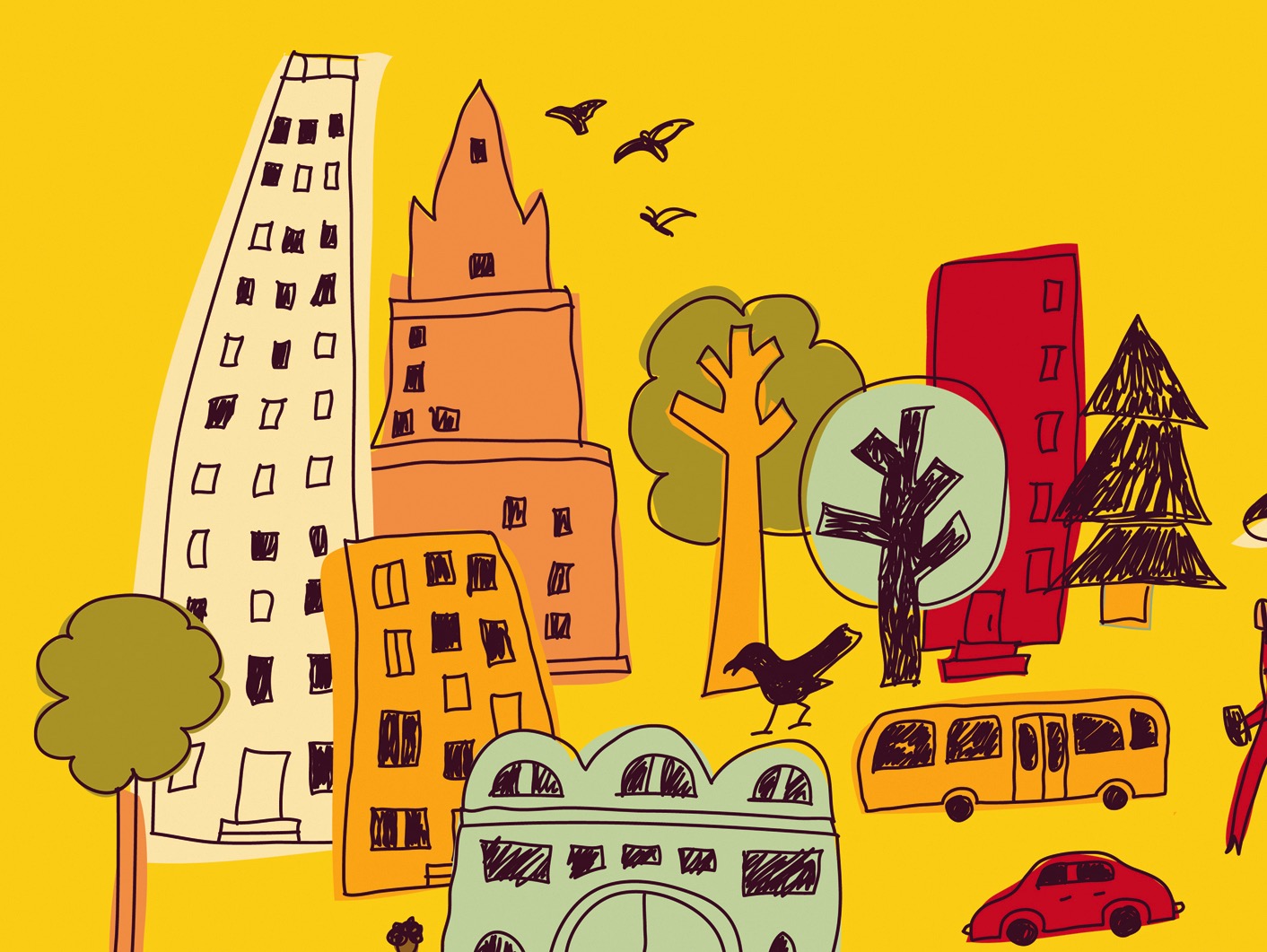 Stratified Societies: State
Heads of state, often with councilors
Administrative bureaucracy handles public functions 
Taxation or tribute
Ideologies maintain the elites’ power
Nation is not synonymous with state
Nation is a group connected by language, territorial base, history, political organization
CC-BY-NC 4.0
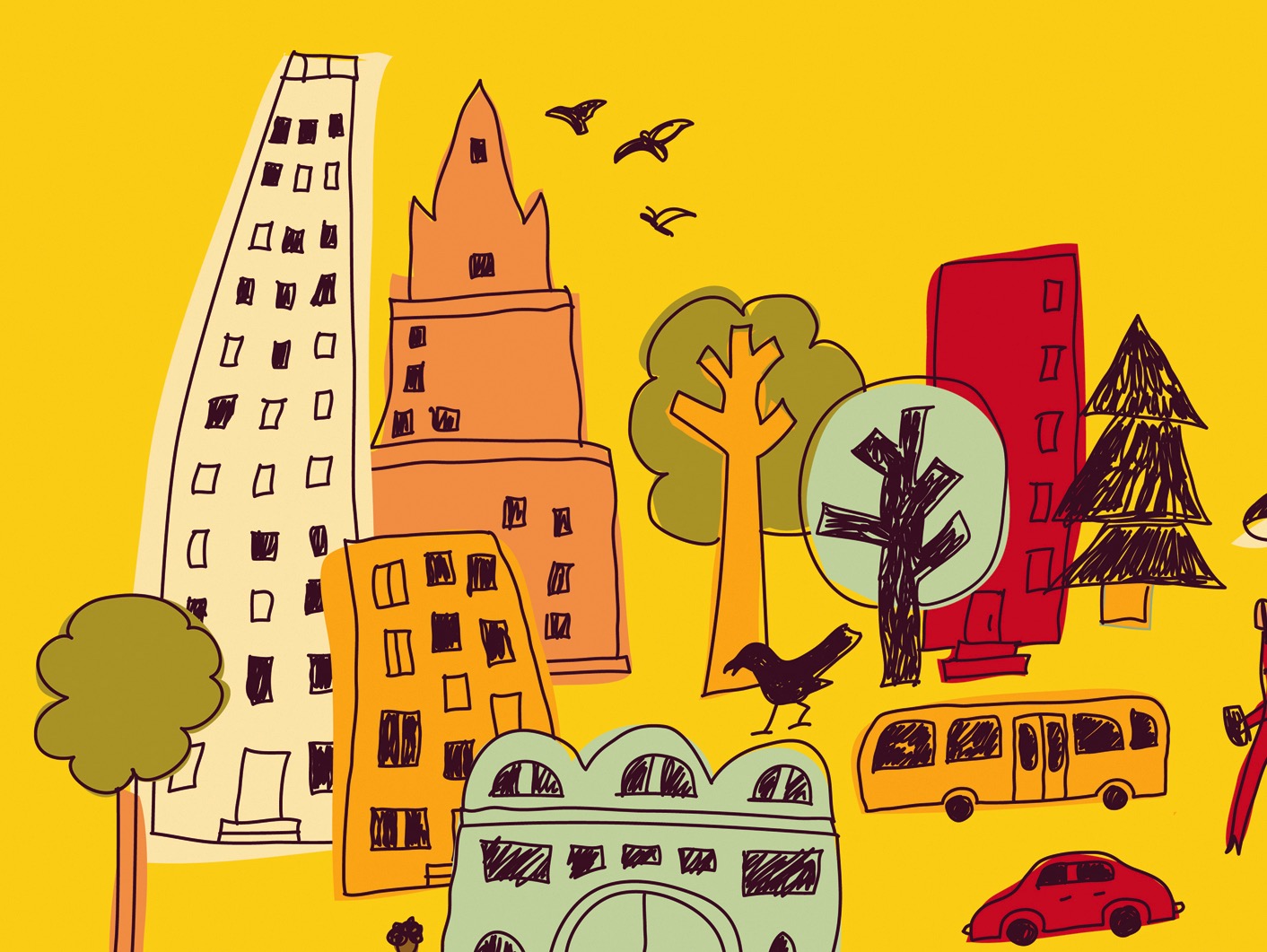 Stratified Societies: State
How do states form?
Elite minority controls resources of majority
Increased agricultural productivity
Peasant farmers were the original subjects of state society formation, i.e. state controls peasant resources
Loss of land and self-sufficiency
CC-BY-NC 4.0
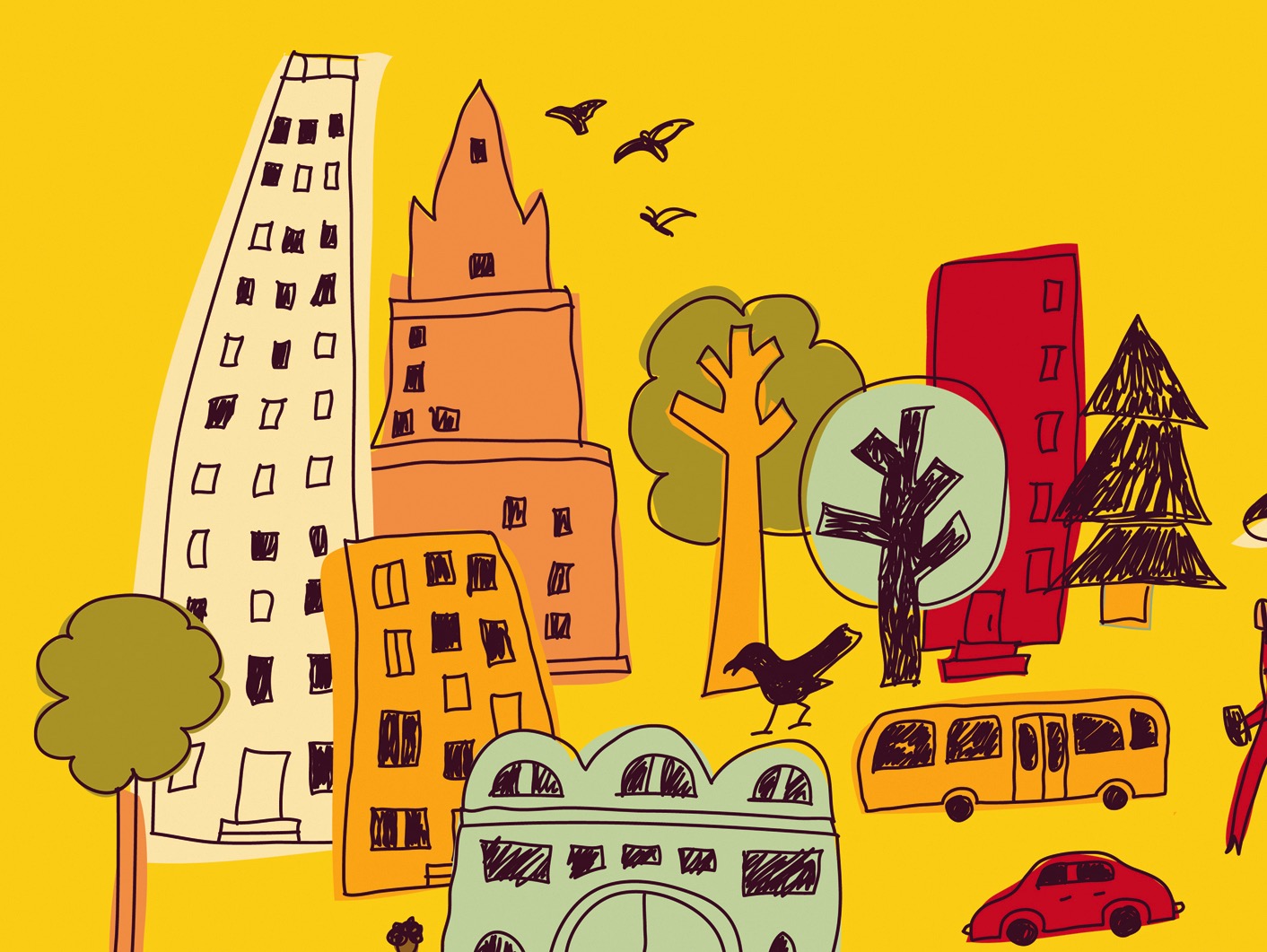 Stratified Societies: State
Law is formal and codified, adjudication
Warfare is widespread
led to acquisition of resources by taking control of adjacent populations
Tendency toward instability
Extreme disparities in wealth, use of force, stripping of peoples’ resources, harshness of laws
CC-BY-NC 4.0
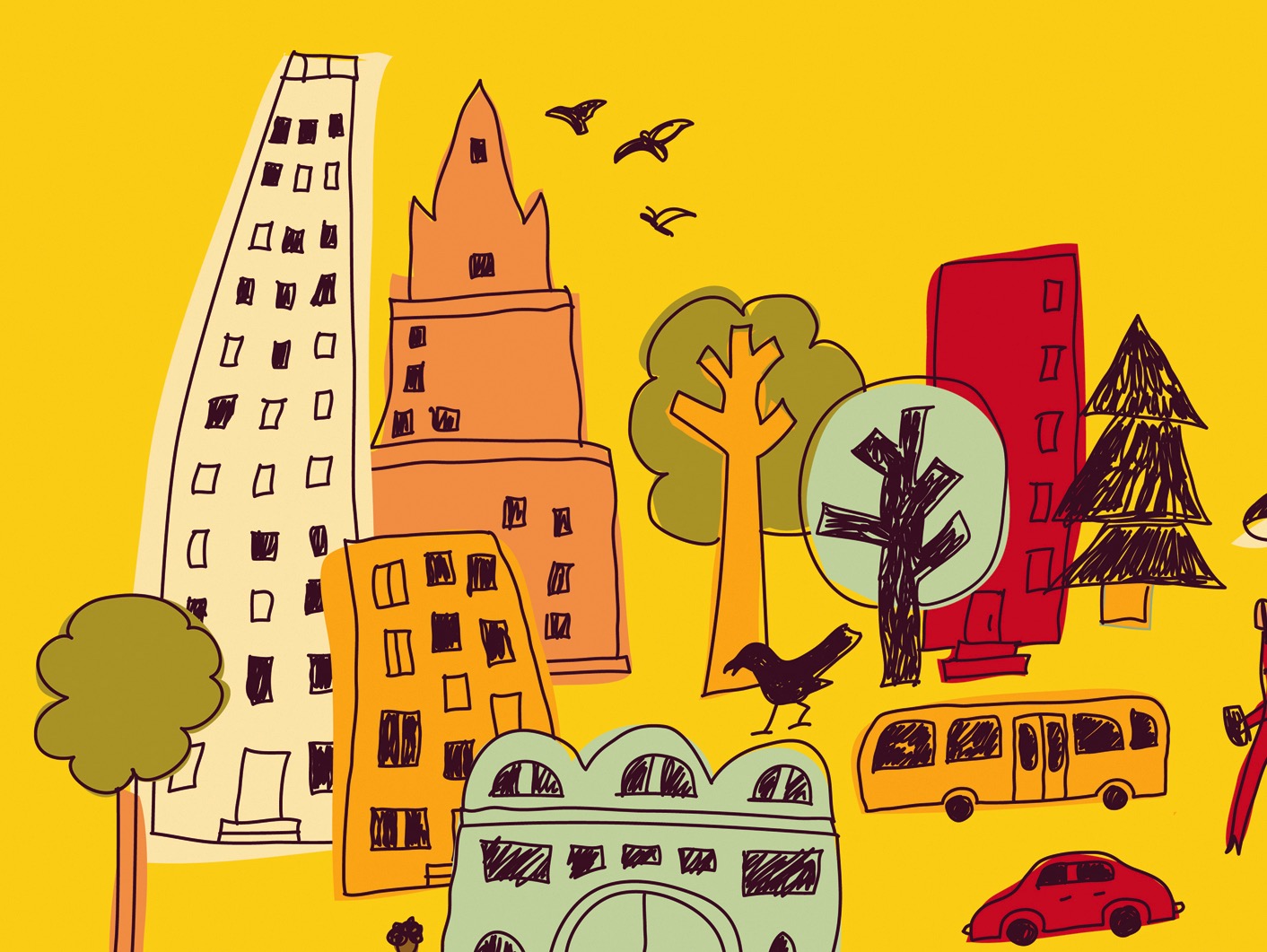 The Islamic State: A State in Formation?
ISIS formed in 2014 in Iraq and Syria, a military organization based on theocratic ideals
Has features of a state society 
Armed force
Resources and revenue
Administrative structure
A body of law
Uses the Internet to spread ideology
CC-BY-NC 4.0